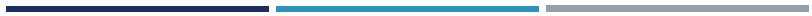 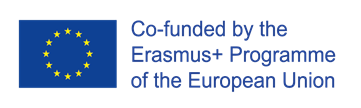 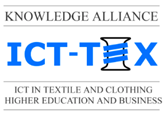 Curriculum - Application of ICT in Design and Production of Textile and Clothing
ICT IN TEXTILE AND CLOTHING HIGHER EDUCATION AND BUSINESS 
(ICT - TEX)
ICT-TEX project Nr. 612248-EPP-1-2019-1-BG-EPPKA2-KA, 
funded by the Erasmus + Programme of the  European Union
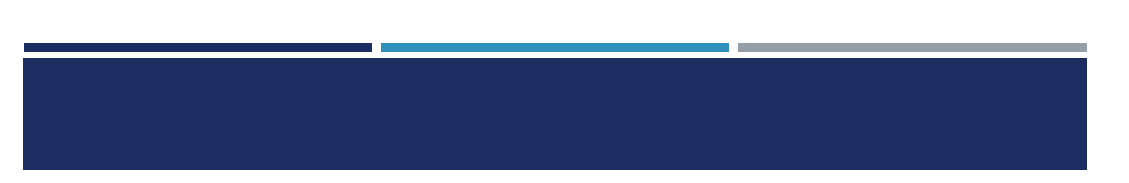 Ict-tex team
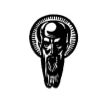 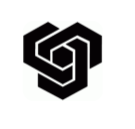 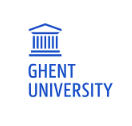 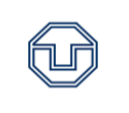 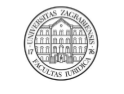 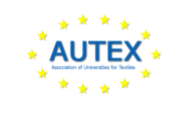 Technical University of Sofia (BG)
TU Dresden (DE)
University of Zagreb (HR)
Sofia University “St. Kl. Ohridski”
(BG)
Ghent University (BE)
Association of University for Textile (BE)
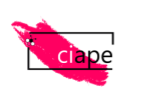 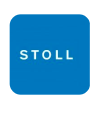 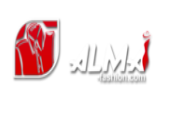 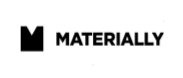 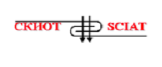 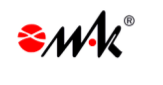 Mak JSC  - SME (BG)
Italian Centre for Permanent Learning (IT)
Alma Dooel Kocani - SME (MK)
H. Stoll AG & Co. KG – Large enterprise 
(DE)
Specialised Cluster and Institute for Apparel and Textile (BG)
Research Centre for Innovation in TCI (IT)
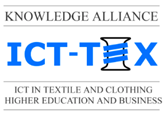 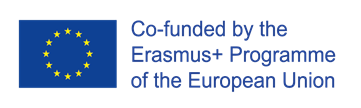 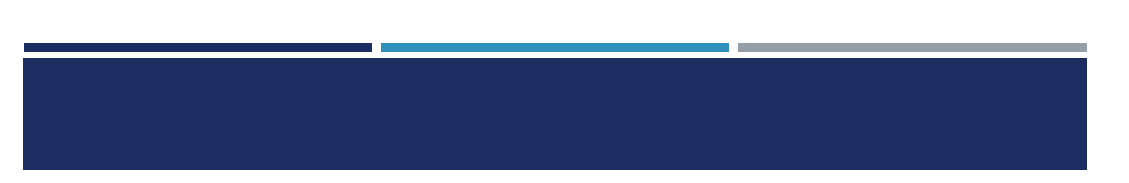 Disclaimer
The information and views set out in this document have been developed within the framework of the “ICT-TEX“ project, funded by the European Commission’s ERASMUS Plus Programme, Key action 2 - Cooperation for innovation and the exchange of good practices,  Action – Knowledge Alliance for Higher Education 
The European Commission support for the production of this publication does not constitute an endorsement of the contents which reflects the views only of the authors, and the Commission cannot be held responsi­ble for any use which may be made of the information contained therein.
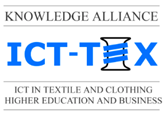 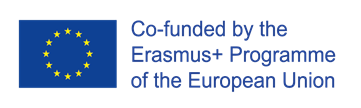 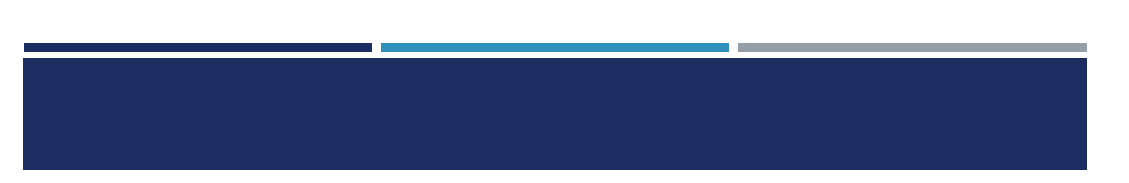 Project context and objectives
The textile industry is a tradition for Europe, with a centuries-old history, it is a leading EU sector offering high quality and innovative products. According to EURATEX Annual report 2017, the EU-28 is the world's largest market for textile and clothing products with household consumption of € 511 billion, a 181 billion turnover and 1.7 million workers employed. The EU Textile and Clothing industry (TCI) consists of 176,400 companies, 99% of which are small and medium-sized niche players focusing on quality, innovation, creativity and outstanding customer service. 
The development of the necessary competences and skills for existing workforce and the attraction of qualified young experts has become a priority for companies. TCI is facing important challenges due to the changes in the working processes determined by different factors:
technological development lead by new environmental protection and Corporate Social Responsibility requirements;
evolution within manufacturing techniques with introduction of automatic cutting systems, advances in IT supporting product design and manufacture, and growing robotization of tasks;
increasing introduction of Information and Communications Technology (ICT) ;
innovation in materials with the rise of technical and smart textiles.
The impact of the above mentioned factors on the requirements for skills is enlarging the area of expertise to drive forward the innovation and ensure Textile and Clothing (T&C) products meet the aims of the industry, as well as the abilities needed to master both existing and new equipment and techniques. 
Additionally, the successful professional realization of the specialists of the sector will require knowledge in the field of entrepreneurship. 
 The existing University curricula do not always meet the needs for ICT, digital and entrepreneurial education. Thus, the current bachelor’s and master’s engineering degrees are not fully adapted to the business needs. The study standards have to be moved up onto the next level according to both EU and business priorities, technical and technological development and the new approaches for digital and smart specialization. 
Following the main recommendation of ESSC, a framework for a rapid response to the current evolution in business models, processes and sales strategies, in terms of continuous training and competences provision, needs to be established.
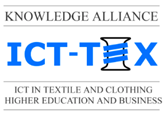 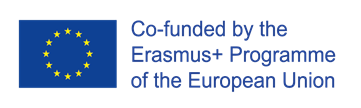 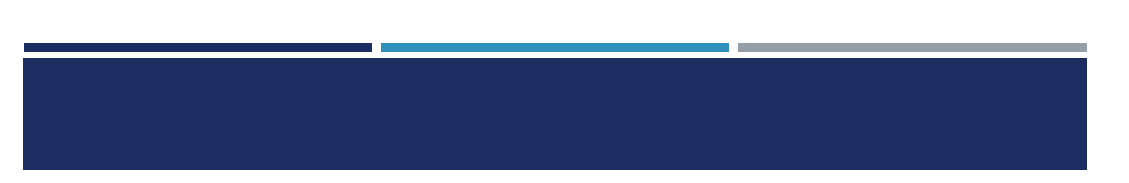 With the aim to strengthen T&C Europe's innovation capacity and foster innovation in higher education, the project main objectives are: 
Develop innovative and multidisciplinary approaches to teaching and learning, developing ad hoc curricula and syllabuses in cooperation between universities and business;
Stimulate entrepreneurship and entrepreneurial skills of higher education teaching staff and company staff; 
Facilitate the exchange, flow and co-creation of knowledge;
Outline special requirements for training and education of specialists suitable for TCI producers, incl. technical, digital and entrepreneurial skills provision;
Introduce innovative schemes for transversal skills training and enhancement throughout higher education programmes, developed in cooperation with enterprises and aimed at strengthening employability, creativity and new professional paths. 
The planned activities and expected results of ICT-TEX project are shaped to address the outlined needs of the target groups (students, trainers, academics and textile SMEs) and to meet the ambitious objectives established. The project will develop a set of innovative tools based on a knowledge transfer dynamic approach. These tools will include:
Gap analysis resulting in the “Report on developing requirements of TCI technologies”
“Map of ICT technologies in TCI” Report
“Map of innovation models and entrepreneurial skills in TCI” Report 
The curriculum “Application of ICT in Design and Production of Textile and Clothing” that meet the requirements (resp. digital and entrepreneurial competencies) of the TCI business. 
At least 7 validated Study programmes (syllabuses) for technical, digital and entrepreneurial education complying with the latest company requirements; practically oriented and interactive; remotely usable. The syllabuses will be developed following specific topics:
- ICT technologies and digital skills					- Entrepreneurial and innovation skills 
- Design and production of knitwear					- Design and production of woven fabrics
- Design and production of technical, smart and intelligent textiles			- Industrial engineering, quality control and management
- Finishing printing and functionalization.
 All the above mentioned e-tools will be available for consultation from the project web-platform.
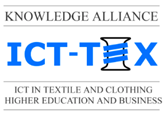 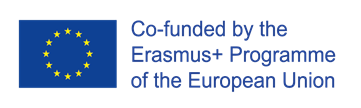 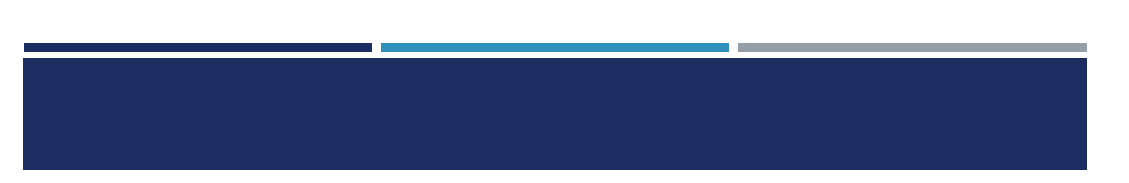 aims and structure of the curriculum
If the development and the benefits associated with the ICT systems applications to the textile and clothing sector are considerable, a barrier to a better digitalisation of the industry is represented by the shortage of skilled personnel. The use of breakthrough technologies to drive innovation in TCI requires new knowledge & skills and a clear view on what is necessary for the staff’ successful realization. The very fast ICT technology development and the steady innovation path characterizing the Textile and Clothing industry requires: 

The introduction of new approaches to stimulate target groups’ digital knowledge and skills; 
The introduction of innovative methodologies to develop target groups’ entrepreneurial skills. 
The Curriculum “Application of ICT in  Design and Production of Textile and Clothing” summarizes the sectoral future needs of staff competences, knowledge and skills for the employability of students and the competitiveness of TCI enterprises. It is meant to be flexible enough to meet the different needs (resp. process and operational) of various TCI specialized enterprises. The curriculum is structured into modules, with selectable programs, in this way each user will be able to choose only those programs that are useful for his/her own pathway. For each course different study materials are developed, addressed to three main target groups:

Trainees (students)
Practitioners (staff)
Trainers (university teachers/researchers)
The courses are designed to be interactive, and through the access to an open platform, learners are able to select and to follow the interested programs, promoting distance learning. The proposed curriculum and programmes are not linked to the academic credit system, leaving to the specialists the freedom to select the courses of the programme to be studied. They offer an engineering approach to design, production, organization and quality control directly related to the use of ICT.
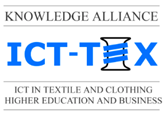 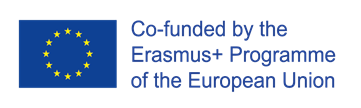 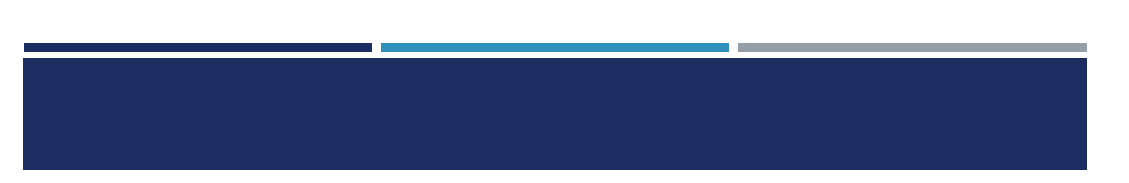 Methodology

The Curriculum is intended to respond to the real skills needs of the staff operating in different TCI sectors with the objective to modernize the existing curricula and to adopt a more business friendly learning approach. These goals have been achieved by combining the findings coming from:
Staff skills needs assessment: defining the best employee and his/her current and future technological competencies, knowledge and skills. The assessment was conducted by the mean of a questionnaire aimed at detecting the staff’ current technical skills and the skills desired for the ICT progression of companies operating in different TCI specialised sectors. 
Analysis of anticipating skills reports: defining the skills most required in the future by the employees on the basis of the current development trends in TCI industry. 
Study of existing HEIs curricula and syllabuses: defining new courses closer to the business practices focused on technological and digital aspects. The curricula of the consortium Universities and other Higher Educational Institutions not part of the project have been analysed in order to identify good university practices, innovate the programs and make them more digitally friendly.
Curriculum Requirements
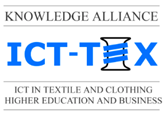 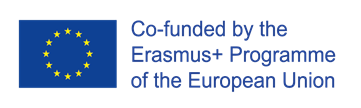 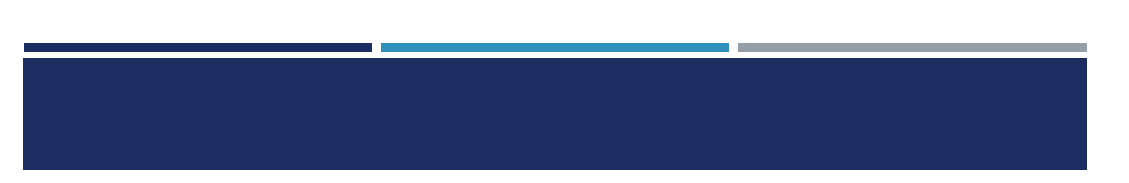 1. Skills need assessment – Analysis of the questionnaire evidences
In order to fully understand the TCI enterprises special needs in term of skilled personnel endowed with those skills and competences required to better exploit the opportunities offered by new technologies and digital enhancement, the ICT-TEX project consortium elaborated a questionnaire addressed to T&C companies coming from the countries part of the project consortium.
The questionnaire was structured into sections, three of them common to all respondents: company general information / need for ICT skills / need for entrepreneurial skills. The other ones linked to the company specialisation: design and production of woven fabrics / design and production of apparel / design and production of knitwear / design and production of technical and smart textile / finishing, printing specialised companies.
63 companies replied to the questionnaire giving us important insights into their production procedures, technological development, innovation propensity and especially staff’ current and desired skills:
Most of the companies interviewed use automatic programs, even if the production stages are mainly managed by the personnel, this means there remains a large benefit to be obtained by better embedding automated systems in the production process.
Innovation is considered an important aspect by the T&C companies, who indeed require from their employees the ability to improve the production lines and to develop new kind of products. On the other hand, they believe that these kind of competences, together with those related to technological and ICT skills are the ones that the technical staff need to improve the most.
The ability to manage machineries exploiting the possibilities offered by the latest functionalities is among the competences most required, so covering also all the functions based on software, representing nowadays machineries essential components.
Among the skills most required by the companies working in the smart textile sector there is the ability to develop new smart products, this means also the skills connected to the development of sensors and ICT components. 
Finishing printing and functionalisation specialised companies have low propensity in the adoption of innovative technologies for the companies in the sector. The main constrains in their introduction are probably due to the initial investments but also to the lack of specialized professionals able to properly operate with them. Indeed we can see that among the skills most needed by the companies of the sector we find technical abilities and special knowledge mainly related to specific dyeing and printing processes, as for example rotary screen printing technology, raster printing, colorimetric and so on.
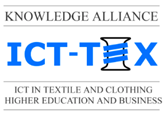 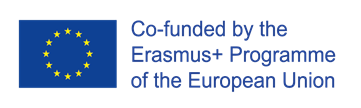 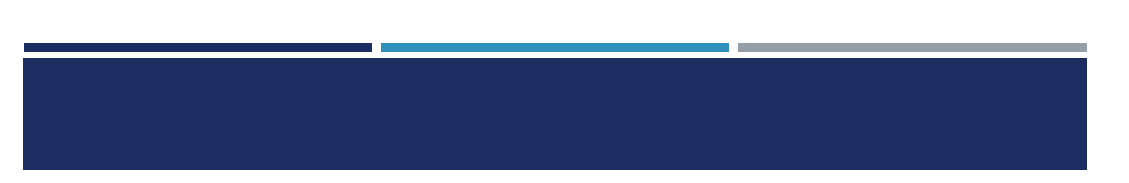 In particular, going more in detail into the questionnaire findings,  the competences and abilities most required by the TCI employees, following their specialisation, are reported here:
Design and production of apparel:
To fully develop the clothing patterns, specifically: grading details, patterns development for specific kind of clothing as jackets, blouses and shirts
Design and production of knitwear:
To manage and optimize production products; to use machines latest features; to programme machines; to use newest CAD/CAM software and to improve automated systems application
Design and production of technical and smart textiles:
To develop new smart products; to use machines latest features assuring their maintenance and proper programming; to manage and optimize production processes; to use newest CAD/CAM software and to improve automated systems application
Finishing / printing specialized companies:
To use rotary screen printing technology, raster printing, reactive and pigmented dye; to improve knowledge and skills about dyeing chemicals, colorimetric and spectrophotometry; to improve knowledge and skills about innovative technologies as for example 3D printing, digital printing, electrospinning, plasma and spin-knit technology
Concerning the common questions about digital and entrepreneurial skills need we find that, among the computer-aided techniques, the most used are surely the CAD systems with 66,7% of usage.  Also, CAM systems are used by a good percentage 38,1%, then we have ERP with a percentage of 31,7% and PPC with 30,2%. However, a significant figure is represented by the high percentage of companies that do not use any computerized systems, about 22,2% of the total.
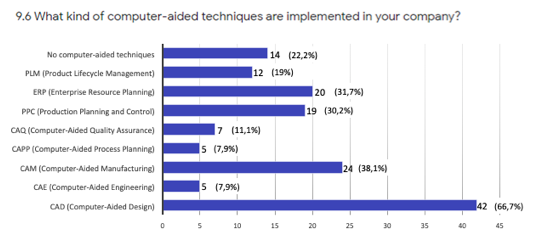 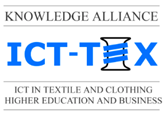 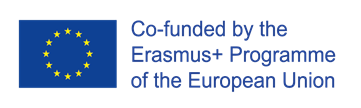 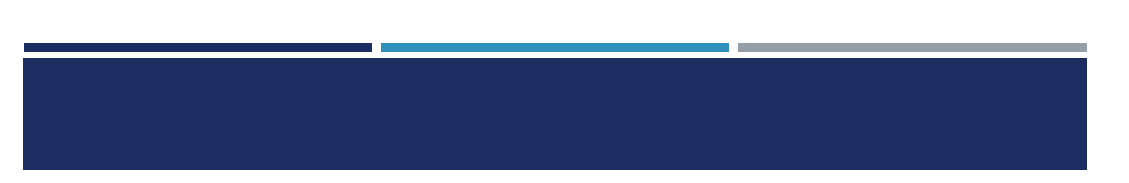 Respondents perceive that integration of ICT systems needs to be improved into the belonging companies, indicating among the skills shortage those needed to operate with advanced / automated production systems; to manage integrated systems for the exchange of information between different production processes also embedding Internet of Things (IoT); to improve the integration level of CAD/CAM and ERP systems.
Furthermore, for what relates to transversal ICT skills, we can note that among the listed skills the ones that the companies believes their employees need to improve mostly are the knowledge about social media / digital marketing instruments and basic software engineering skills, immediately after we have big data analysis and then the use of CMS and office automation programs.








In order to get advantage from the opportunities offered by new technologies and digital advancement, and to obtain a strategic advantage into the market, it is also important to develop those transversal skills related to the improvement of an entrepreneurial mind-set.
Personal features are particularly important to lead a successful company or more in general to get a managerial position. Among the personal skills respondents feel to have the most, we find: creative thinking and problem solving, self-confidence, goals setting planning and organizing abilities, decision making, willingness to learn and leadership. On the other hand, among the skills that need to be improved, we find conflict resolution, ability to recognize the other employee's potentials, financial and economic literacy.
These aspects also effect the ability to innovate the business model, about which the main efforts to do concern the improvement in the ability to deal with the changes in the regulatory framework and economic trends; to introduce new technological innovation; to take advantage from services offered by incubators, hubs, management consultancy agencies; to innovate selling channels, resources composition and value proposition.
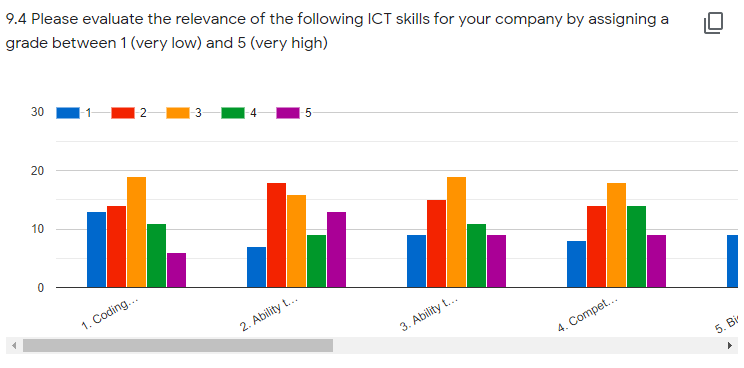 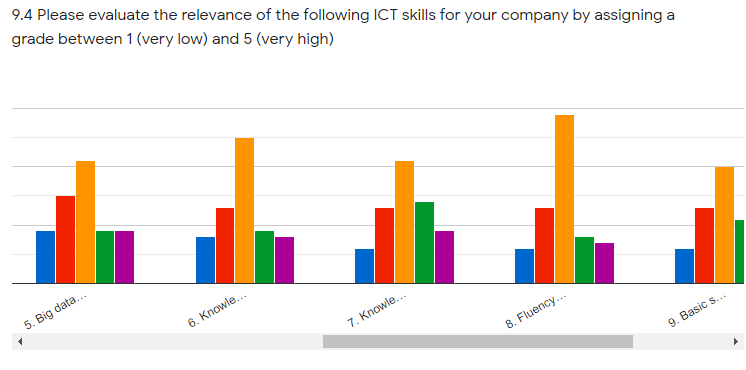 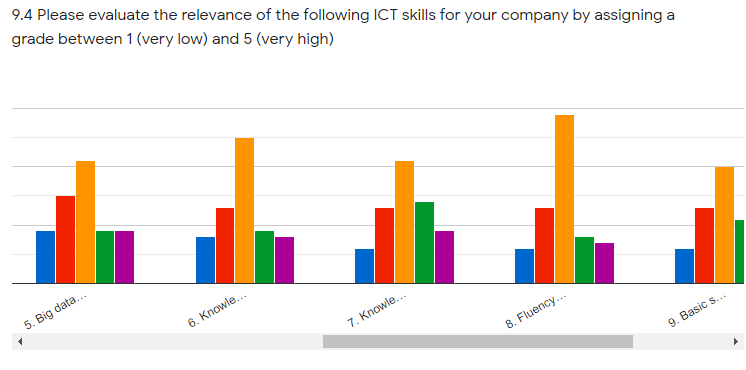 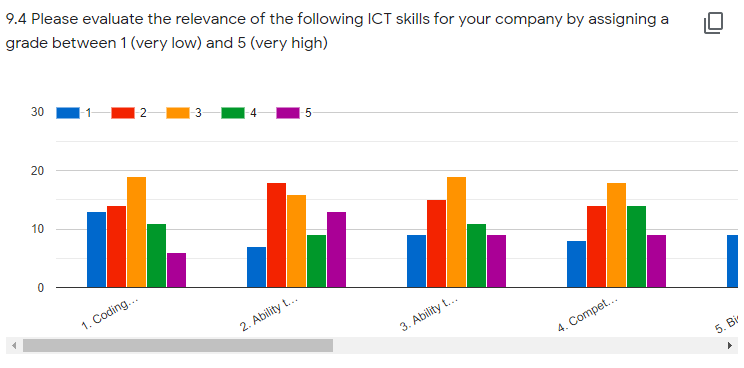 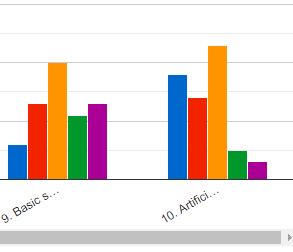 Fluency in the use of office automation programs
Ability to use CMS (website Content Management System)
Coding / programming
Big data analysis
Knowledge about digital marketing techniques
Ability to use DMS (Doc. Management System) as for example G-Suite
Competences related to Internet of Things applications
Basic software engineering skills
Knowledge of SEO and SEM techniques
Artificial Intelligence
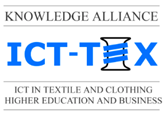 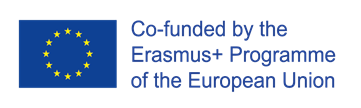 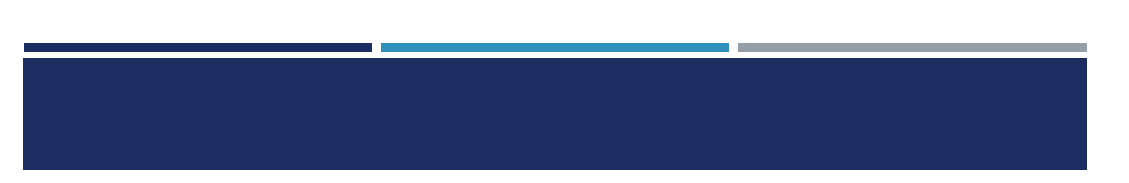 2. Skills need assessment – Analysis of the anticipating skills reports
The analysis of skills anticipating reports have given us other important elements to develop a Curriculum respondent not only to the current TCI needs in term of skilled personnel but also to the latest market technological advancements, anticipating those competences that will be important in the near future.
The most important findings come from the report “The future of work in textiles, clothing, leather and footwear” developed by the International Labour Office, Sectoral Policies Department (Geneva: ILO, 2019).
Here the main findings and recommendations from the report:

Key findings on needs for technological skills
 
Ability to use laser cutters, 3D printing, sewbots (new robotics and automation technology) i.e. automatic cutting machines and robotic arms
Knowledge and ability to use new machines, processes able to limit water consumption in dyeing, reduce waste 
Knowledge and ability to process new materials, e.g. fibres made from bamboo, orange trees
Knowledge and ability to apply techniques able to improve materials performance (e.g. control body temperature, control odours), connect the users with web application, enhance aesthetics, protect the wearer against dry skin, radiation (i.e. Drug-realising textiles)
Ability to artificial engineering nanomaterials, e.g. cotton-blend fabrics that kill bacteria or conduct electricity, ultra-thin silicon circuits, which could lead to high-performance medical and communication instruments that can be worn, and even metamaterials that make whatever they cover undetectable
Ability to use technologies and innovative ways to recycle materials
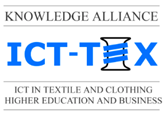 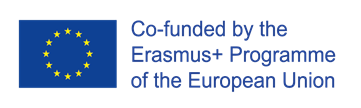 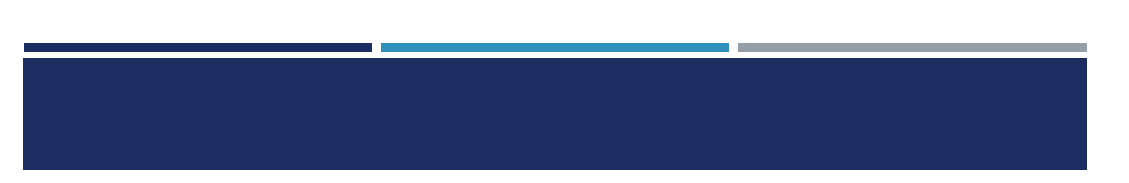 Key findings on needs for ICT and digital skills 

Knowledge and ability to apply and manage:
	- Radio Frequency ID (RFID) task 
	- Sensors and Internet of Things coupled with new software
	- Augmented Virtual Reality (AVR)
	- Block-chains and Artificial Intelligence 
Ability to use ERP systems to better manage production planning and control, supply chain, logistics, costumers relationships, workloads and work distribution, environmental impact, quality
Ability to use advanced design software, i.e. software able to detect contours and body shapes for tailor-making designs
Ability to use specialised software and analyse big data in order to study current market trends and predicts the future ones 
Ability to use marketing techniques and tools to better targeting specific consumer categories and groups .
Ability to use social media to engage and interact with customers and influence their buying behaviours 

Recommendations

It will become increasingly important to manage skills development and skill shortages in order to ensure that employers and workers are able to adapt to new technologies, new materials and growing pressure to manufacture products in an environmentally sustainable way.
The lack of a highly skilled and trained workforce, able to operate robotics and digital technologies, could slow the rate of automation in the industries disproportionally. Alongside training new workers will increasingly mean re-skilling and up-skilling existing workers through life-long learning. Special attention should be given to those working in the TCLF industries today, the young women and migrants that tend to have a low level of education and are locked in low-paid production line work without the opportunity to progress into management or supervisory roles. Governments, employers and workers in the industry will have to adopt sustainable, integrated approaches to provide both women and men with the necessary life-long training to maintain a competitive advantage in the industry, whether in developed, emerging or developing countries, and to reskill workers in countries or segments of the supply chain where the industries decline. This will require a complete change of mind-set in industries that for decades have thrived on the abundance of low-skilled workers and rudimentary low-cost technologies. It will also require a radical overhaul of education and training systems, coupled with significantly increased investments in human resources development for the millions of mostly young women and men that work in the TCLF industries today. Investments in education, training and lifelong learning will increasingly determine to what extent employers and workers seize opportunities and address the challenges of a digitalized world of work.
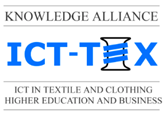 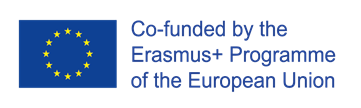 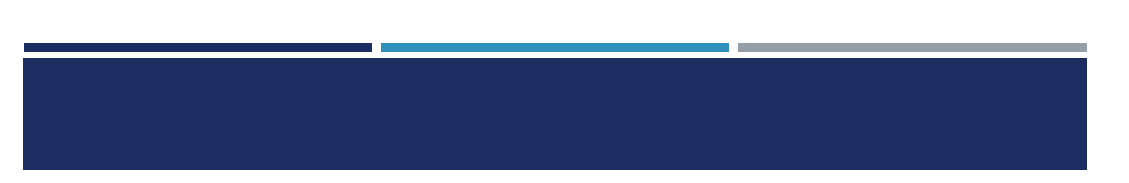 3. Analysis of the existing HEIs curriculum
What to improve?
From the analysis of the existing courses developed both by the HEIs part of the project consortium and by external Universities, there emerged important elements that have been taken into account in the curriculum design process. While the courses are highly technical oriented with a great focus on materials, production and process techniques also foreseen the use of specific software (most of all in the apparel dedicated courses) there still some improvements to be implemented in order to contribute to curricula modernisation:
Adoption of  a competency-based-education in term of learning process based on innovation-leading technologies able to personalise student navigation of to-be-mastered contents
Availabilities of tools for remote learning 
Link with and direct involvement of T&C enterprises
Better introduction of ICT (both transversal and TCI specific) and innovative technologies based courses in the curriculum in order to keep the pace with the market evolution
Integration of more effective strategies oriented to improve entrepreneurial skills and attitudes giving more attention both to financial and business management aspects and to transversal skills developments
More practical oriented approach : learning by doing / case studies / scenarios
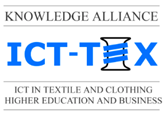 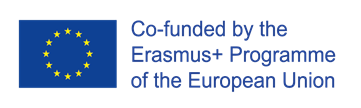 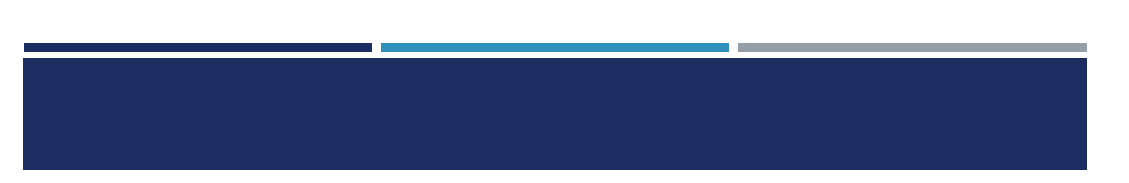 4. Adoption of the EQF format
The European Qualification Framework, as a common European reference tool, acts as a translation grid which links countries qualification systems / framework
Objectives:
To ease the link with the National and European qualification systems
In the EQF a learning outcome is defined as a statement of what a learner knows, understands and is able to do on completion of a learning process,  emphasises the results of learning. Learning outcomes are specified in three categories:
*Reception of council Recommendation of 22 May 2017 on the EQF for lifelong learning and repealing the recommendation of the European Parliament and of the Council of 23 April 2008 on the establishment of the EQF for lifelong learning (2017/C 189/03)
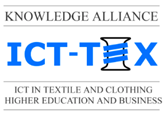 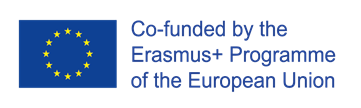 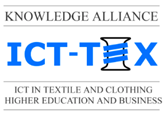 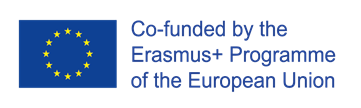 MODULE – DESIGN AND PRODUCTION OF WOVEN FABRICS
Course: Design of Weave Patterns for the Fashion Industry
Duration: 30 hours

Course objectives
Designers of woven fabrics are challenged with bringing together creative flair and technological know-how to create fabrics that not only excite, but perform for a given market and end-use. The course deals with the design of weave patterns for fabrics, which could be used in the fashion industry or in the interior design. They involve only one warp set and one weft set. All themes would involve theoretical explanations of the types of weaves and application of a CAD/CAM software.

Topics
Fabric construction and wave patterns			- Weaves to obtain different effects on the fabric		
Elementary weaves: plain, twill, satin, sateen and their derivatives	- Different kind of design methods 
Application of CAD/CAM to the weave pattern design

Learning outcomes
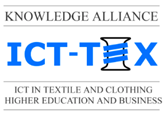 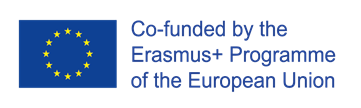 MODULE – DESIGN AND PRODUCTION OF KNITWEAR
Course: Design and Technologies for Weft and Warp Knitwear Production
Duration: 20 hours

Course objectives
The knitting technology has been playing a very vital role in our life style. Knowledge developed in the past, particularly in the last 50 years in the field of knitting technology has contributed significantly to the developments of state-of-the-art machinery on one hand and highly sophisticated and specialised textile products on the other. Advanced knitting machines capable of producing high-value apparel require highly skilled programmers and designers with technical understanding. The course will provide an in depth overview about the operations and functionalities of the most spread knitting machines  and the associated design structures. 

Topics
Circular knitting machines		- Rashel knitting machines		
Flat knitting machines			- Tricot knitting machines
Sock knitting machines

Learning outcomes
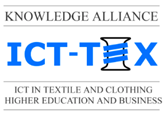 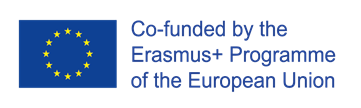 MODULE – DESIGN AND PRODUCTION OF KNITWEAR
Course: Flat Knitting Machine Programming for Knit Fabric and 2D Shaped Fabric
Duration: 20 hours

Course objectives
Knitting is one of the most exciting textile technologies of creating products with outstanding characteristics, such as: knitting to shape, great flexibility in production, controlled properties, and excellent formability.  Knitting process has few important phases and one of them is the pattern design stage. In case of computer controlled flat knitting machines, the patterns are developed on special pattern stations, with a specific programming language. The course will show in a practical way how to program flat knitting machines in order to produce 2D shaped fabric.

Topics
Knitted structures				- Parameters  and functions settings	
Step and procedures for knit programming		- Pattern creation
Graphical software for colour knits 

Learning outcomes
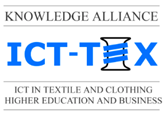 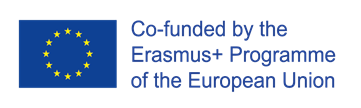 MODULE – DESIGN AND PRODUCTION OF KNITWEAR
Course: Flat Knitting Machine Programming for 3D Knitwear
Duration: 20 hours

Course objectives
3D knitting is a digital fabrication method that uses large flatbed knit machines to create complete, seamless garments in one piece, eliminating all post-production assembly, opening the doors for new applications such as customisation, made to measure and on-demand production; which will make the manufacturing process more sustainable, distributed and localized. This technological evolution requires the development of new design, systems and programming knowledge. The course will show in a practical way how to program flat knitting machines in order to produce 3D knitwear.

Topics
3D knitting techniques and applications			- Parameters  and functions settings	
Steps and procedures for 3d knitting programming		- 3D Patterns creation 
Design 3D knitwear using specific software

Learning outcomes
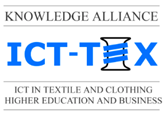 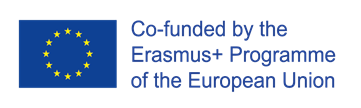 MODULE – APPAREL DESIGN AND PRODUCTION
Course: 3D Simulation
Duration: 30 hours

Course objectives
Three-dimensional (3D) virtual prototyping is getting increasingly importance for apparel design. Based on the utilization of 3D CAD simulation, the product development in the clothing industry becomes faster and faster. The integration of 3D CAD systems for garment design leads to higher accurate cloth fitting. During the course the participants will be guided to create the virtual garments from fashion design idea analyzing the principal aspects of 3D simulation by using specific software.

Topics
Introduction of 3D simulation		- Virtual fit simulation in CLO3D	
3D virtual model			

Learning outcomes
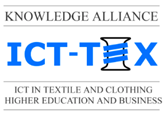 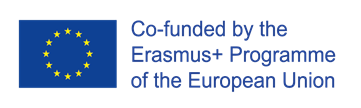 MODULE – APPAREL DESIGN AND PRODUCTION
Course: ICT in Apparel Production
Duration: 30 hours

Course objectives
The garment industry invariably goes through short fashion cycles. To survive in the market, regular innovations in colour, style, design, fabric, finish and fit are needed. Automated machinery and IT solutions are keys in such a scenario. Automations for cutting, sewing, buttonholes, CAD/CAM for pattern making, etc., have brought down the cost of production considerably. Garment companies now focus on technology to be productive and cost-effective at the same time, which means skilled and constantly updated workforce. The course is focused on the analysis of the interconnections between innovative technologies and standard production process in order to equip learners with relevant skills and knowledge.

Topics
Sewing machines 		-	- Spreading/cutting			- Finishing		Production systems
Automation in apparel production 		- Material management and work planning		- Welding technologies

Learning outcomes
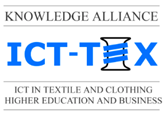 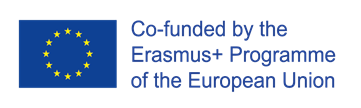 MODULE – APPAREL DESIGN AND PRODUCTION
Course: 2D CAD Pattern Making 
Duration: 30 hours

Course objectives
Today’s clothing industry is moving toward using advanced technology in designing and pattern-drafting. Clothing companies continuously seek new solutions for saving time in product development and generally increasing efficacy in activities raging form, the design process through the manufacturing process. Such programs can enhance communication, ease flow, an produce cost effectiveness at all stages. 2D CAD Pattern Making is a knowledge-intensive and creative course that will lead learners across different pattern making techniques taking into consideration materials, colours and styles combination. Lessons are taught using specialized CAD software (e.g. AccuMark by Gerber Technology, Modaris by Lectra).
Topics
Introduction to CAD functionalities			- Modeling techniques for different garments	- Computer grading of details	
Algorithms for pattern making of basic apparel constructions	- Darts manipulations		 	- Development of production patterns
Algorithms for pattern making of specific garment elements	- Design of gathered elements 		- Modelling of knitwear clothing

Learning outcomes
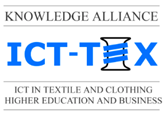 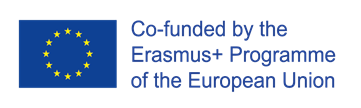 MODULE – DESIGN AND PRODUCTION OF SMART TEXTILE
Course: Smart and Intelligent Textile 
Duration: 20 hours

Course objectives
Smart textiles are fabrics that have been designed and manufactured to include technologies that provide the wearer with increased functionality. These textiles have numerous potential applications, such as the ability to communicate with other devices, conduct energy, transform into other materials and protect the wearer from environmental hazards. Research and development towards wearable textile-based personal systems allowing health monitoring, protection and safety, and healthy lifestyle, gained strong interest during the last few years. The purpose of the course is to train an "Expert for research and innovation in the smart textile sector" by teaching the essential basics of textile technology and deepening the new development trends relating to materials, processes, ICT application and markets.

Topics
History of Smart Textile and latest development		- Smart materials and fibers in Smart Textile: i.e. conductive inks/ optical fibers/ phase change materials
Classification of  Smart Textile: passive / active / ultra 		- Incorporating smartness into textiles
Application of Smart Textiles 			- Machines last features for smart and intelligent textile production 

Learning outcomes
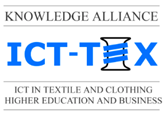 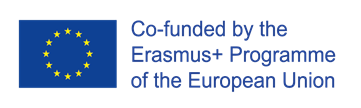 MODULE – DESIGN AND PRODUCTION OF SMART TEXTILE
Course: Technical Textile: Construction and Testing
Duration: 20 hours

Course objectives
Technical textiles are fiber-based products used in applications other than apparel and home furnishing. Familiar examples of these are home / automotive filters, airbags, seat belts, parachutes, bulletproof vests, firefighter turnout suits, face masks, etc. In addition, there are many notable examples of inconspicuous use of textile products in tires, civil construction and geotechnical engineering. The course content focuses on product design principles, understanding of applications, materials, and technologies relevant to the vast array of technical textile materials and products. 

Topics
Technical textiles applications: Buildtech / Agrotech / Clothtech / Geotech / Hometech / Indutech / Medtech / Oekotech / Packtech / Protech / Sportech
Biomimetic 			- Specialized production techniques: nonwoven, 3D weaving, 3D knitting, complex braiding, e-textile embroidery
Design through CAD, CAM		- Design of Experiment (DOE)
Performance Evaluation of Textiles

Learning outcomes
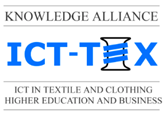 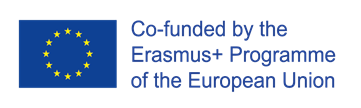 MODULE – FINISHING, PRINTING AND FUNCTIONALIZATION
Course: Basic Principles of Textile Printing
Duration: 20 hours

Course objectives
The entry of ICT into analogue, conventional textile printing technology, which involves the use of rotary or flat screens, has revolutionized its development. It is the most demanding stages of the process, such as sample design and sample-to-screen preparation, that become the points of the most significant implementation of information technology. With the introduction of the CAD system, the printing process itself is being digitized, enabling automation in the management of the printing machine and control of the handling of the printing paste. The aim of the course is to acquire the skills and knowledge of conventional screen printing, aiming in mastering the abilities of using the ICT tools in designing and overall printing process, and to point out the role of textile printing techniques in smart textile production. 

Topics
- ICT in textile printing methods and techniques               - CAD application in textile screen printing                              - Dye and pigment based textile printing        
- Smart printing pastes                                                            - Dyes and pigments with special effects (thermochromic, photochromic, phosphorescent, fluorescent, biomimetic) 
Learning outcomes
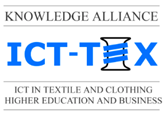 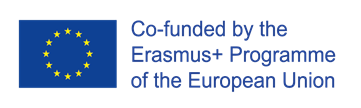 MODULE – FINISHING, PRINTING AND FUNCTIONALIZATION
Course: Finishing in the Function of Digital Printing 
Duration: 30 hours

Course objectives
ICT is a fundamental carrier of the development of digital printing in general and the transition of digital technology from graphic to textile printing. Digital printing allow to respond to market demands extremely quickly, with immediate and unique design personalization, and significant savings in water and energy. The aim of the course is to acquaint participants with the methodology of using ICT tools in designing and final printing process, to explain the basic features of the development of digital textile printing with emphasis on modern research trends in this field explaining the different types of textile pre-treatment in digital printing, such as plasma pre-treatment, chitosan pre-treatment, cationization, etc. 	
Topics
ICT as fundamental aspects of digital textile printing development                          - Current trends in the development of digital textile printing technology
Technical characteristics of digital textile printing                                                         - innovative approaches in the formulation of printing inks and modifications 
Innovative approaches in digital printing pre-treatments processes
 Learning outcomes
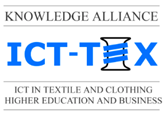 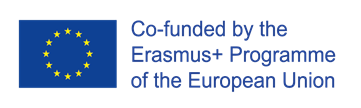 MODULE – FINISHING, PRINTING AND FUNCTIONALIZATION
Course: Novel Trend in Textile Functionalisation
Duration: 30 hours

Course objectives
The aim of this course is introducing learners with specific functional properties of textiles as self-cleaning, super-hydrophobic, antimicrobial, flame retardant, etc. which are results of functionalization of textiles as an emerging tool for improving textile performance and increase its added value. Some of established techniques which could be used to impart new functionalities and properties to textile materials including cold plasma processing, electrospinning, sol-gel process, foams, enzymatic treatments, nanotechnology, wet processes, spraying, polymer coating. Through the course it will be described the processing equipments, the physical-chemical nature of the polymer materials, as well as the most important functionalities provided by these techniques. A new generation of new high-value textiles developed by surface treatment, chemical grafting, 3D structure, and nanotechnologies to introduce and develop textiles with new functionalities will be described. The course will be focused on the use of innovative ICT technologies, eco-friendly processes in order to equip learners with relevant skills and knowledge, as well as with responsibilities for developing a novel material functionalities and environmentally friendly. 
Topics
Functional textiles 		           - Emerging technologies 	                          - Plasma technology			
Sustainable development	                                     - Materials with novel functionalities                             - Nanotechnology

 Learning outcomes
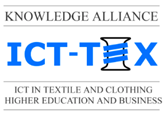 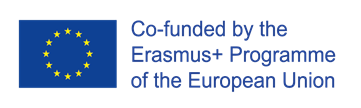 MODULE – INDUSTRIAL ENGINEERING QC & MANAGEMENT
Course: QMS / EMS Implementation and Control
Duration: 20 hours

Course objectives
The quality of textile products need to be assured in accordance with modern production and environmental requirements. Quality specification, conformity and environmental assessment of textile products are integral part of the production process and can contribute to an enterprise differentiation strategy. Students will be introduced in the definition of systematic approach in quality assurance and quality management with the support of the latest ICT systems. They will learn how to set an organisation effective management system (QMS) and environmental management system (EMS) in accordance with the standard requirements with the support of the latest technologies. 	
Topics
Quality management system (QMS) according to ISO 9000                    		- PDCA (plan-do-check-act) loops for quality assurance    
Environmental management system (EMS) according to ISO 14000 		- LCA (Life cycle assessment) concept  in sustainability of textile process and production 
-     Certificate of conformity 
 Learning outcomes
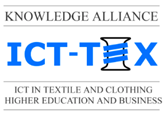 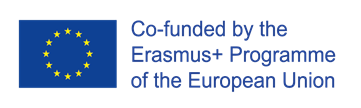 MODULE – INDUSTRIAL ENGINEERING QC & MANAGEMENT
Course: Information Technologies for Statistical Analysis and Quality Control 
Duration: 30 hours

Course objectives
Information technology systems can improve quality and increase productivity. In addition to software different statistical methods can be used to evaluate critical processes in order to control production procedures and performances. The course in Information Technologies for Statistical Analysis and Quality Control includes basic issues of mathematical statistics and its application for the needs of the textile and clothing industry. The training will be carried out mainly with universal and, if necessary, with specialized software products.
Topics
Seven basic quality tools (7BQT) 		- Statistical estimates and hypothesis testing
Seven new management and planning tools                     - Probability distributions with application in textile practice
Quality function deployment (QFD)                                    - Analysis of variance (ANOVA)
Failure mode effects analysis (FMEA) 		- Regression models 	
Learning outcomes
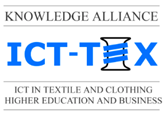 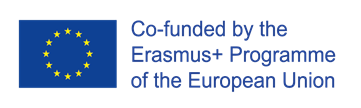 MODULE – ICT
Course: Digital skills
Duration: 30 hours

Course objectives
ICT as a general purpose technology can improve business practice, increasing the efficiency and competiveness of industries. Also manufacturing industries as TCI have been invested from this technological revolution. Nowadays most production processes can be automated, design proposals are generated and developed using CAD/CAM systems, the internal and external communication take mainly place via web, hardware can exchange information enhancing operational procedures. In this module we are going to introduce the learners to the programming language, software modelling, visualization and embedded systems having different application in the Textile and Clothing industries.
Topics
Fundamentals and Introduction to ICT
Basic ICT tools
Tools for business digitalization
Computer graphics & visualization
	
Learning outcomes
Development and maintenance of websites
 Introduction in programming
 Software engineering
 Introduction to Artificial Intelligence
Internet of things and embedded systems
Business analytics
ICT in enterprise management
Introduction in programming
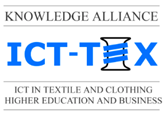 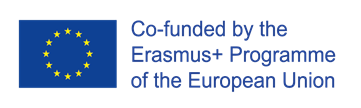 MODULE – Entrepreneurship course
I: Basic entrepreneurial competencies and prerequisites in TCI
Duration: 15 hours

Course objectives
The course will help students to self assess their entrepreneurial knowledge and attitudes in order to support them in the building process of an entrepreneurial mindset. Students will learn about the main characteristics and competencies of an entrepreneur and how to develop them with the aim to succeed in their professional path and eventually to start their own businesses in TCI. The course will cover both behavioural aspects of entrepreneurship, as for example leadership, sense of initiative and innovative mindset, and technical, economic and business knowledge related to financial, managerial and legal aspects.
Topics




Learning outcomes
Fundamentals of Entrepreneurship in the Textile and Clothing Industry
Entrepreneurial Self-Assessment
Main Stages of the Entrepreneurial Process in the Textile and Clothing Industry

Textile and Clothing Industry Enviornment for Entrepreneurs
Marketing Planning of the Textile and Clothing Business
Innovations in the Textile and Clothing Industry
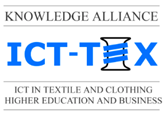 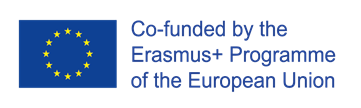 MODULE – Entrepreneurship course
II. Entrepreneurship in TCI
Duration: 15 hours

Course objectives
To start-up a successful business in the textile and clothing sector requires a deep knowledge of the market, its composition, segmentation and technological status. The course will equip students with specific knowledge and skills related to market analysis techniques, project management and business planning, resource and financial management, relationship and commercial networks building. 

Topics





Learning outcomes
Value and Subcontracting Chains in the Textile and Clothing Industry
Regulation, Registration and Support of the Entrepreneurial Activity in the textile and Clothing Industry
Financing of an Entrerepreneurial Business in the Textile and Clothing Industry



Business Planning for a Textile and Clothing Enterprise
Practical Steps for Starting Your Own Textile and Clothing Business
The Entrepreneurial Roadmap in the Textile and Clothing Industry
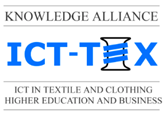 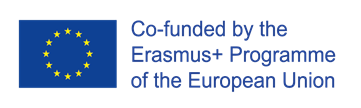